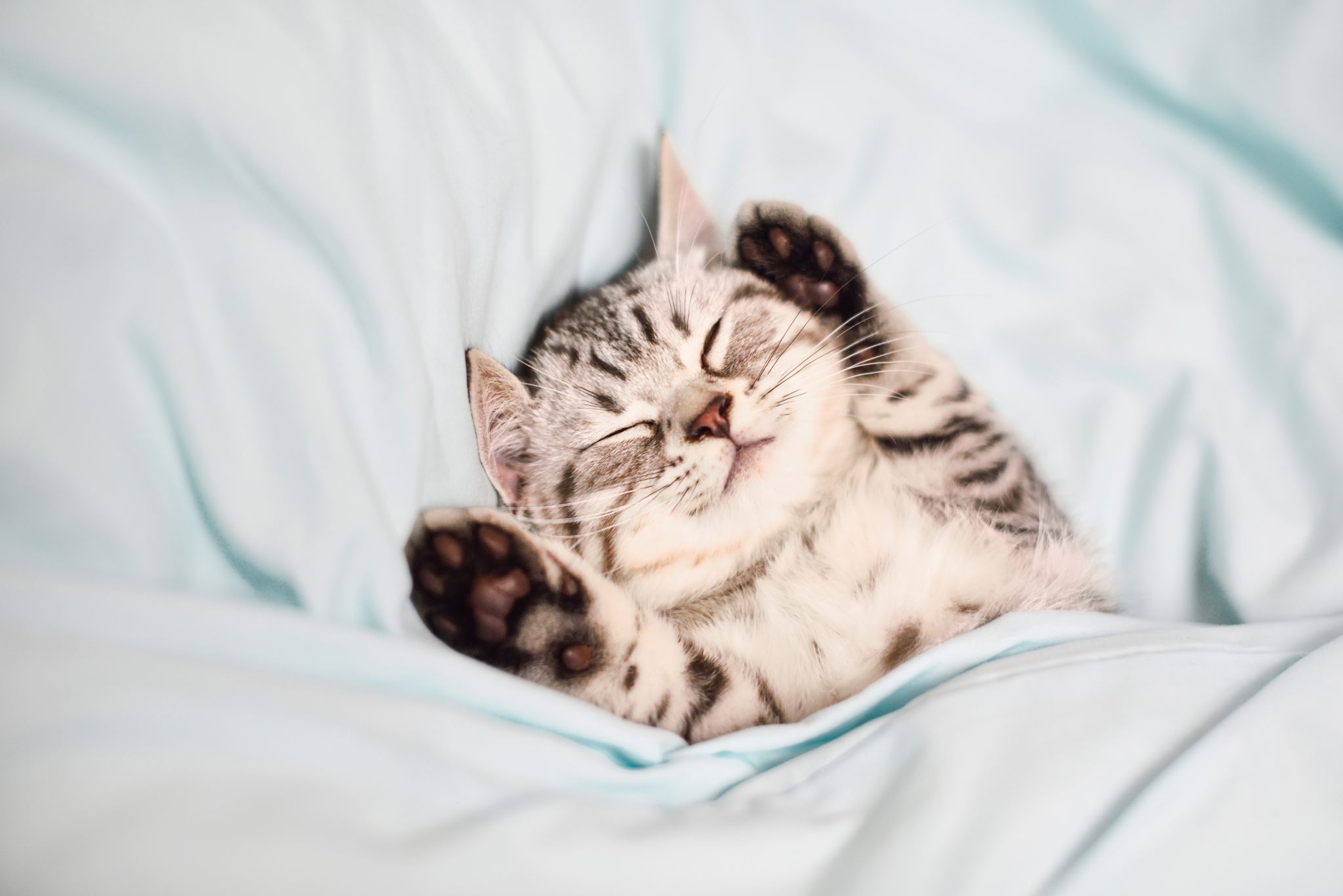 Set 3
Montessori Inspired word & picture matching
Short ‘a’ Words
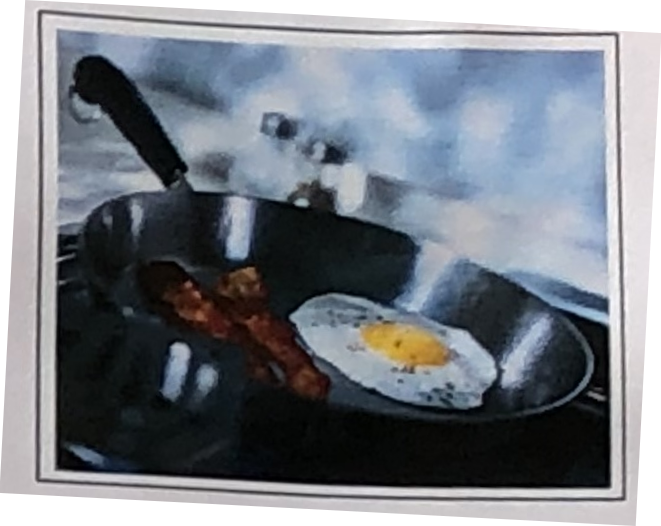 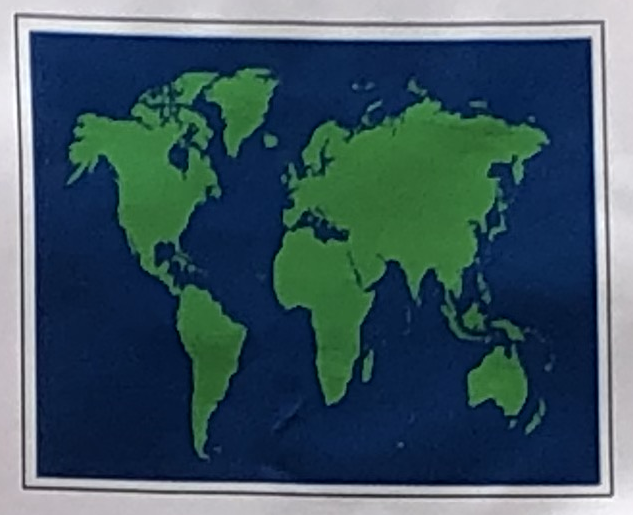 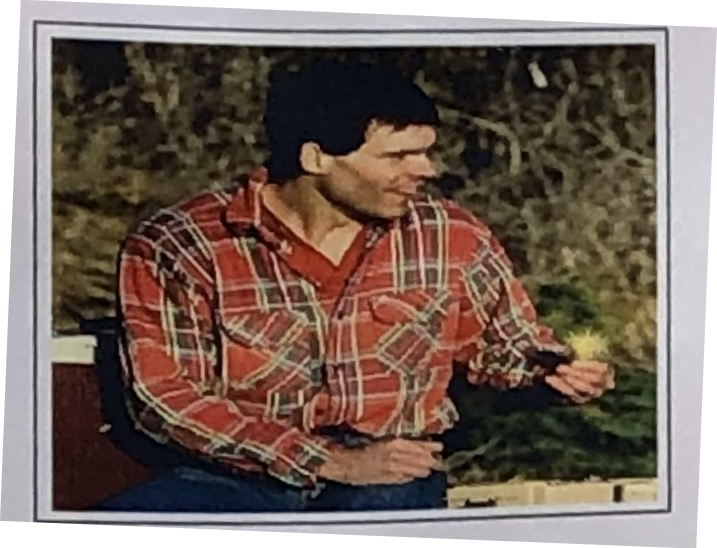 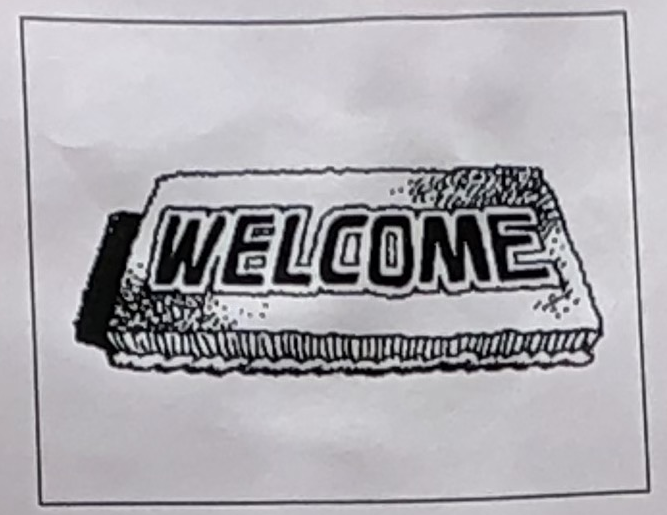 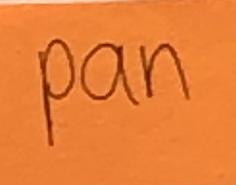 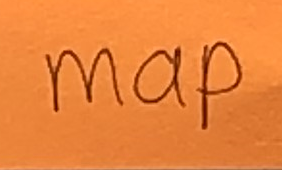 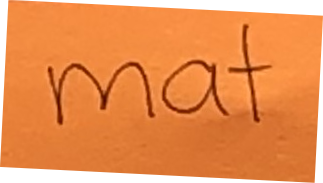 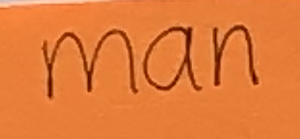 Short ‘i’ Words
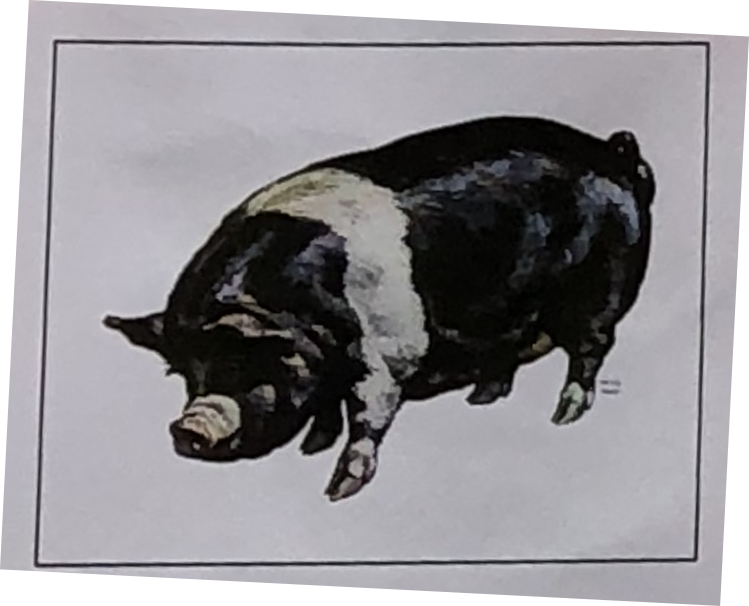 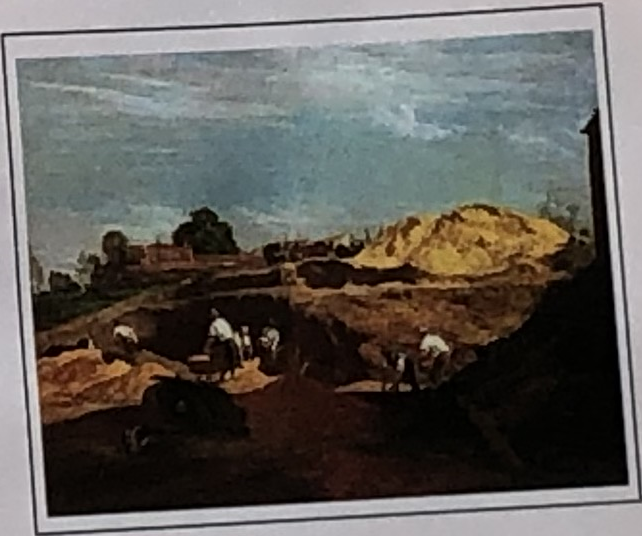 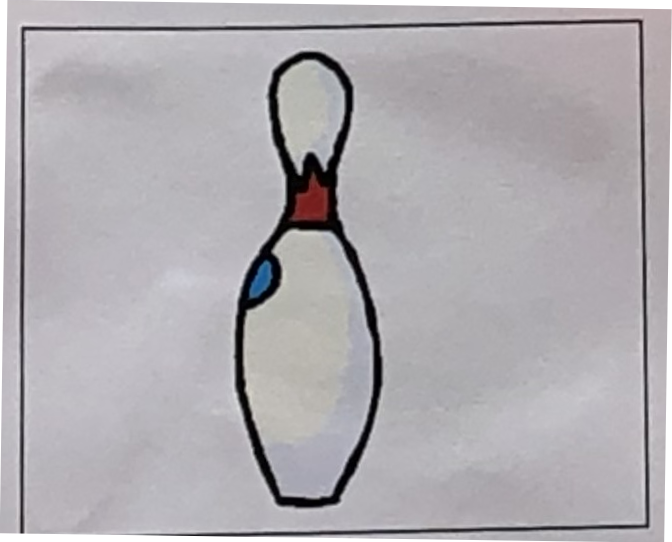 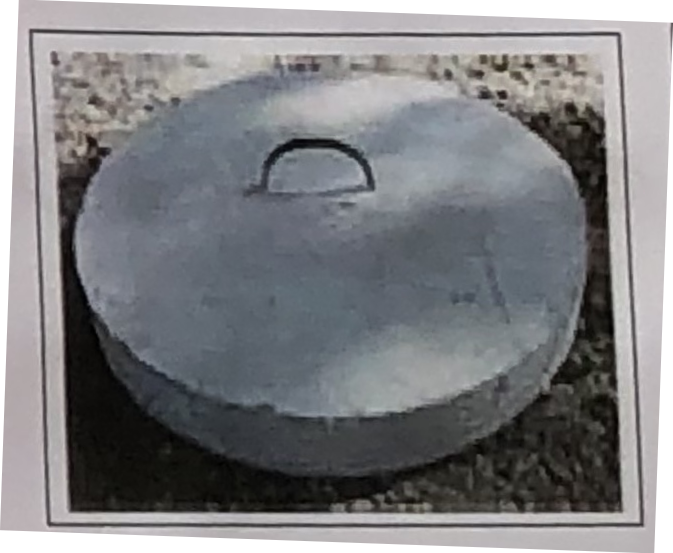 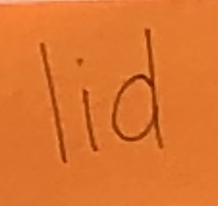 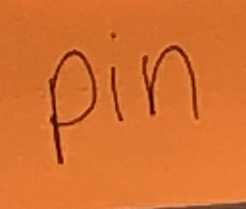 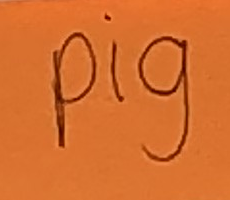 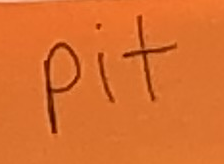 Short ‘o’ Words
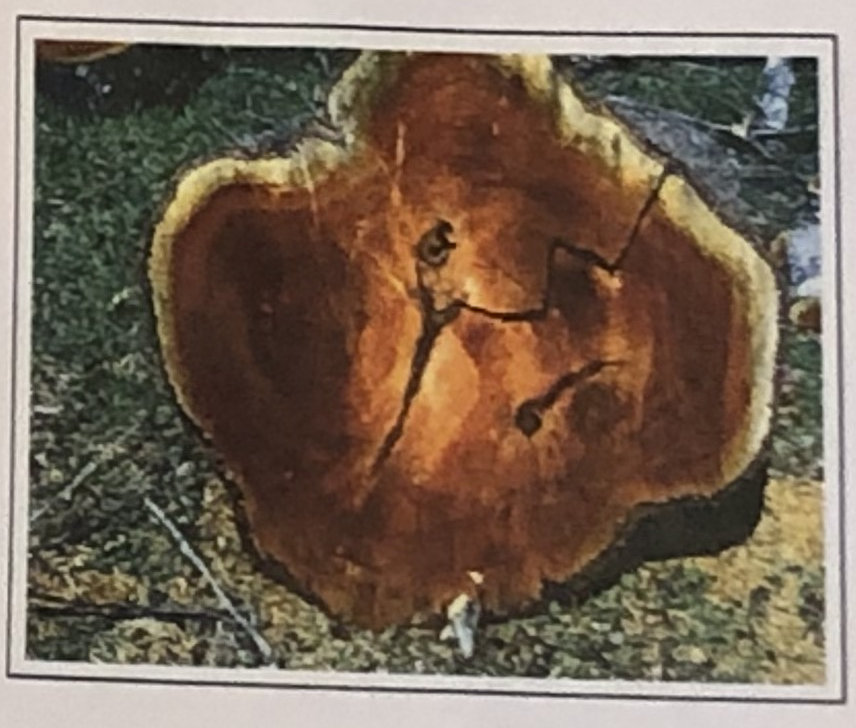 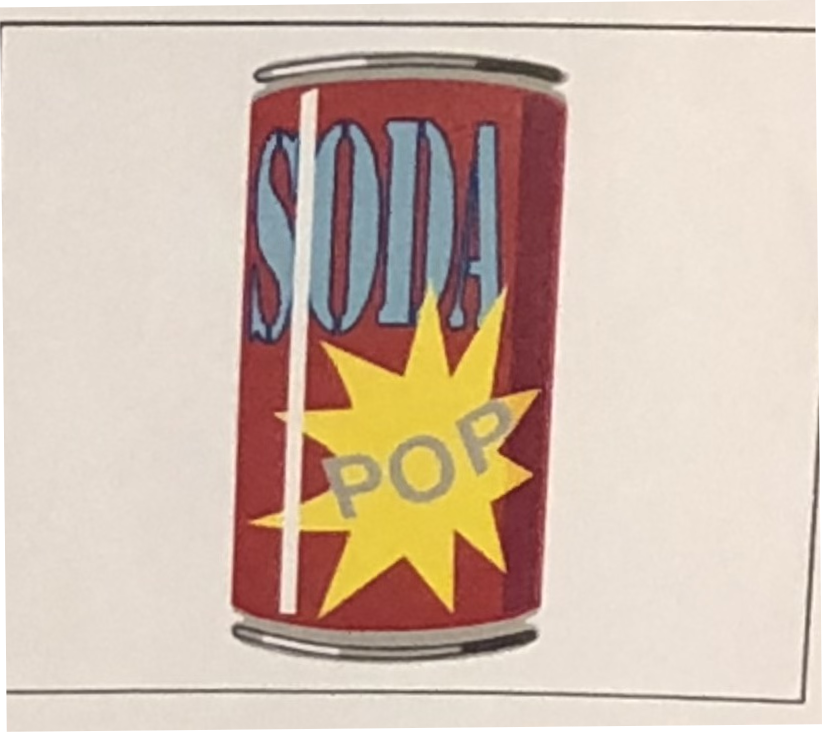 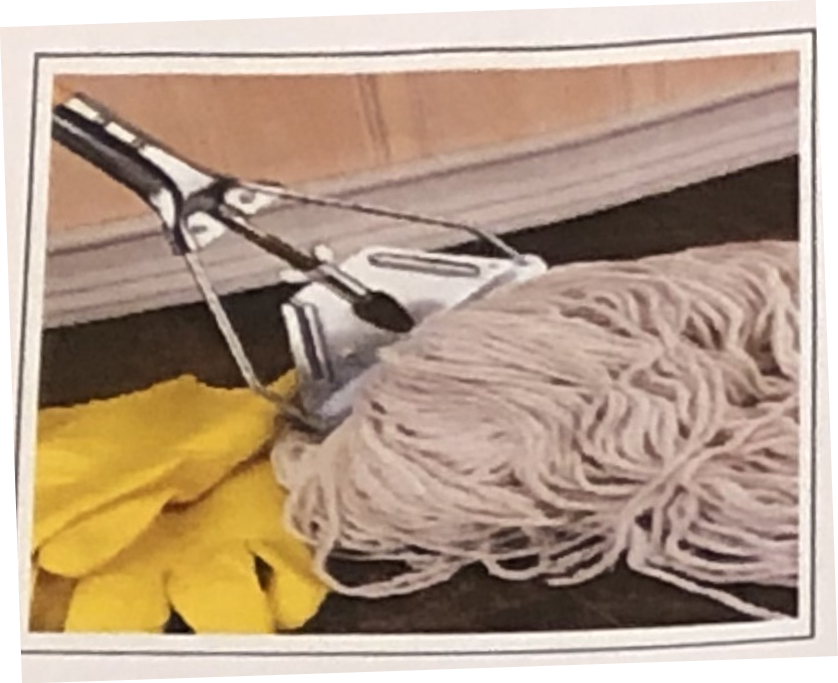 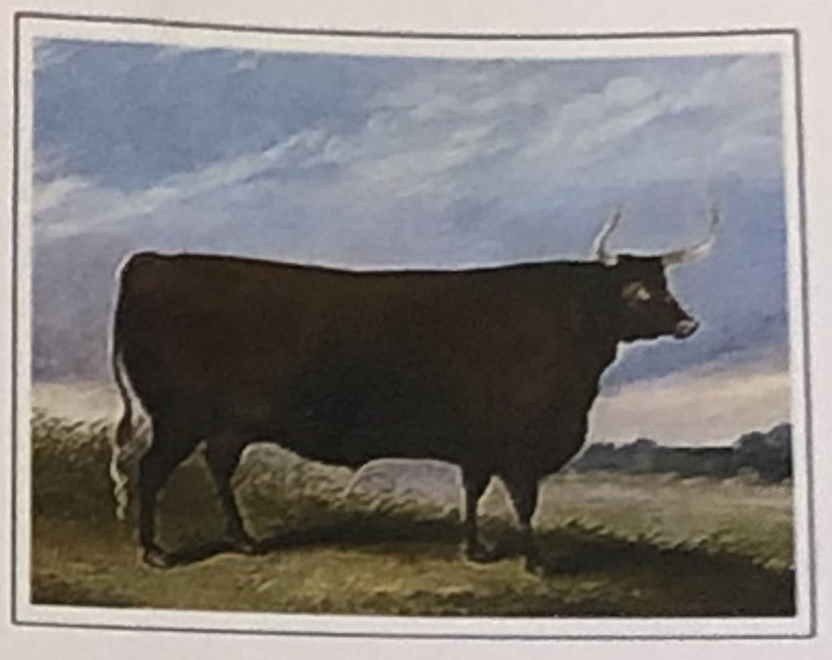 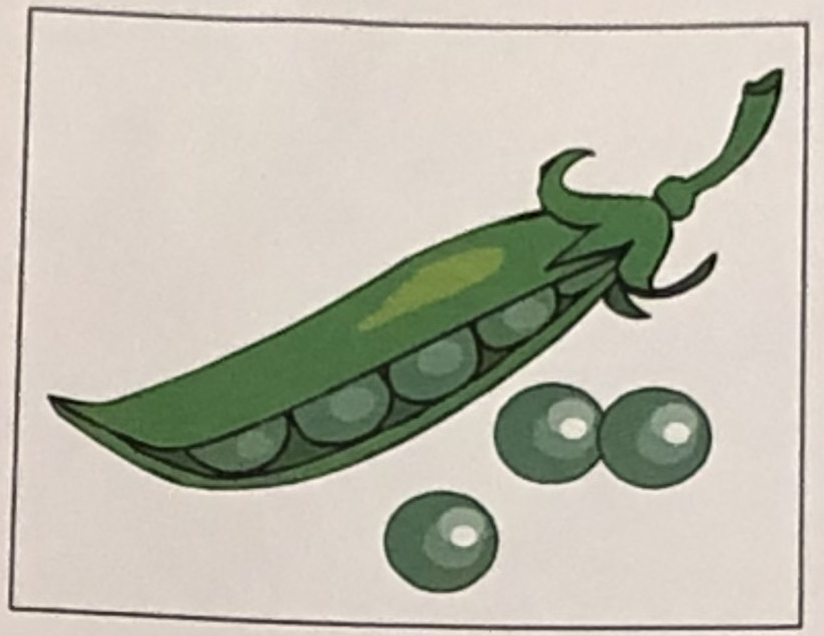 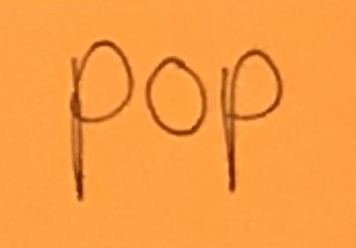 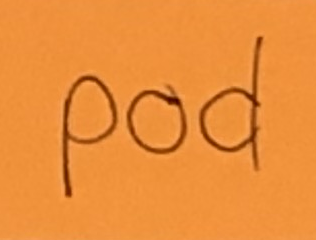 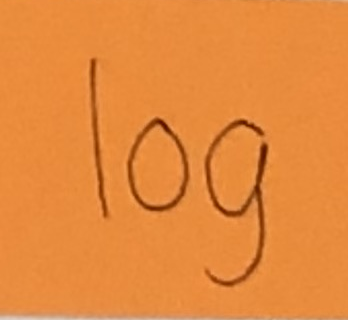 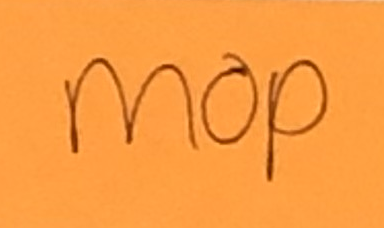 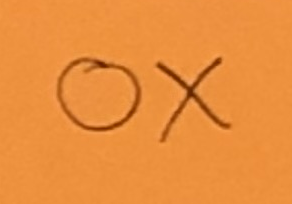 Short ‘e’ Words
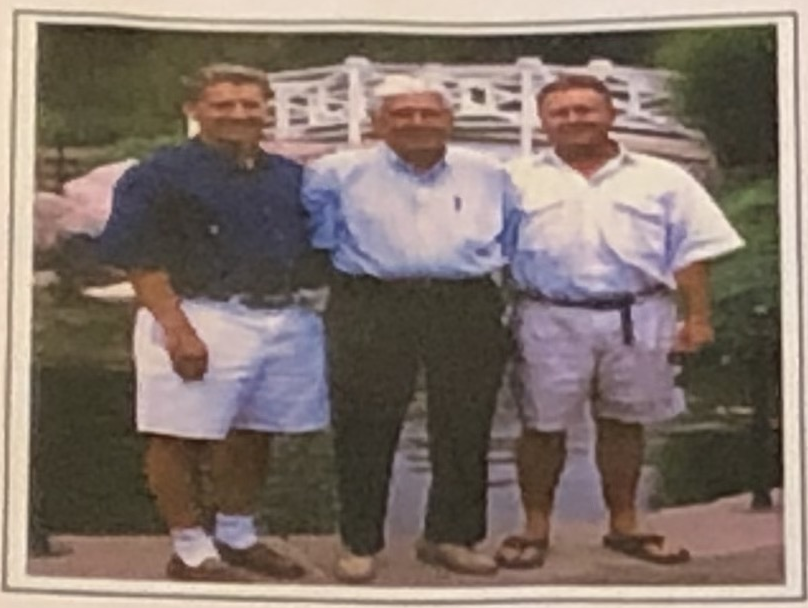 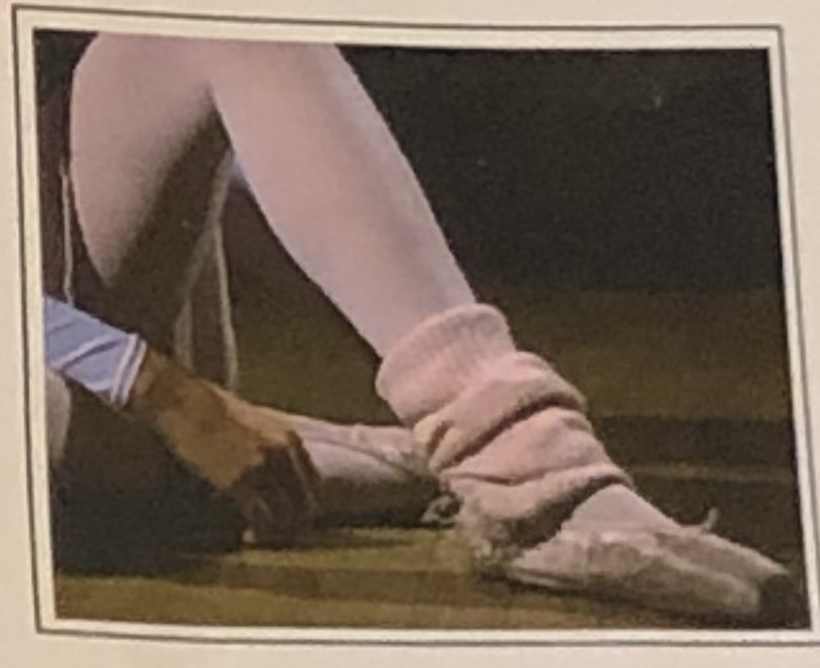 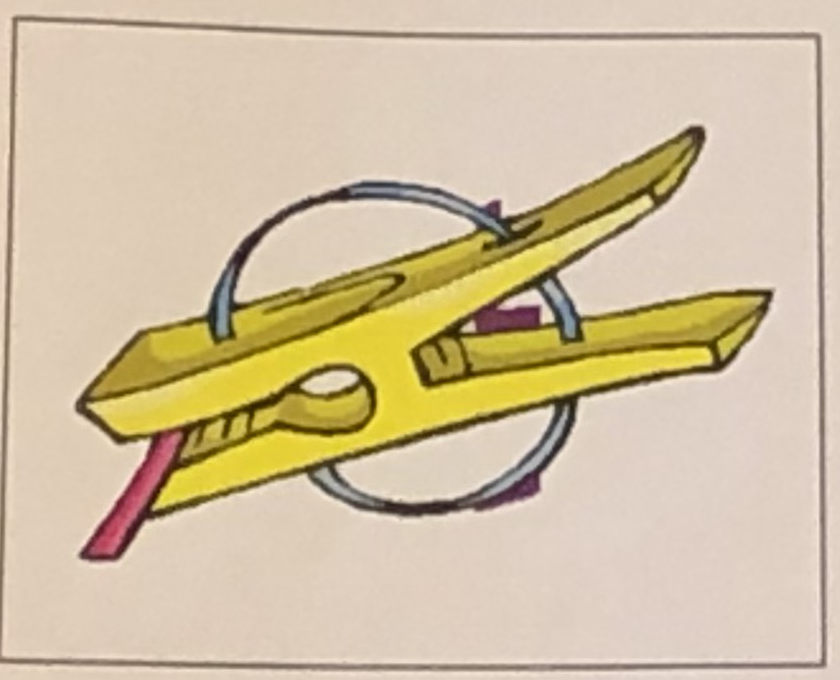 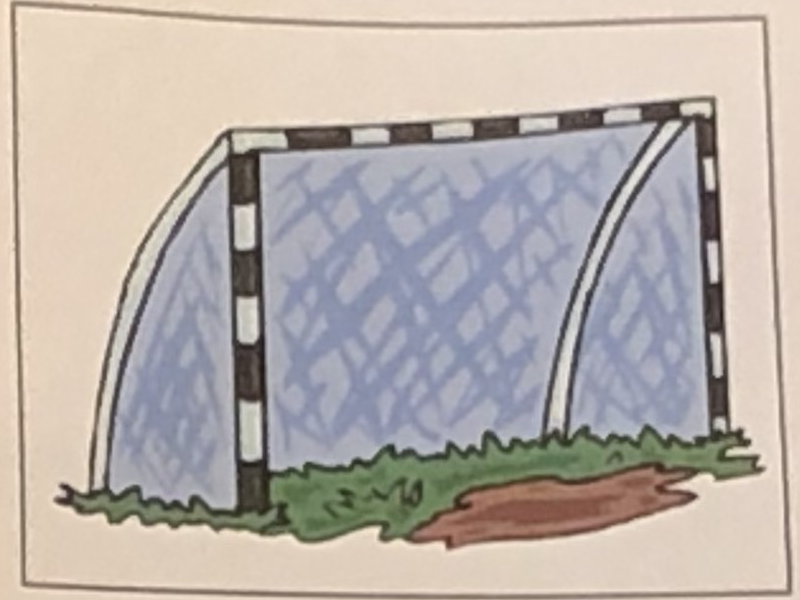 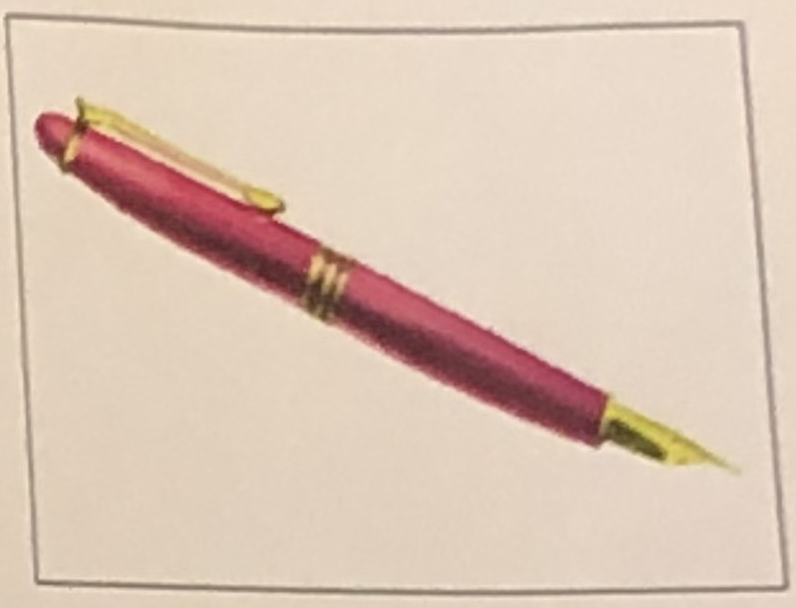 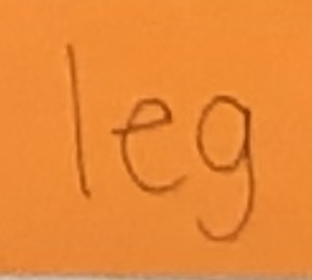 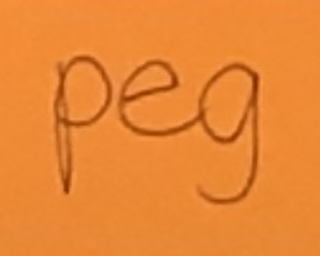 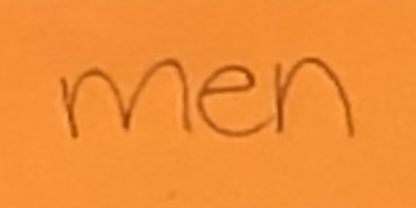 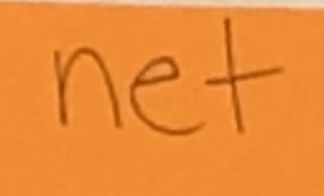 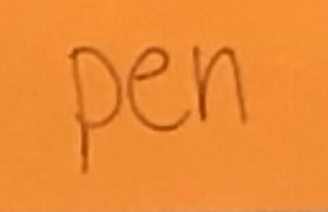 Short ‘u’ Words
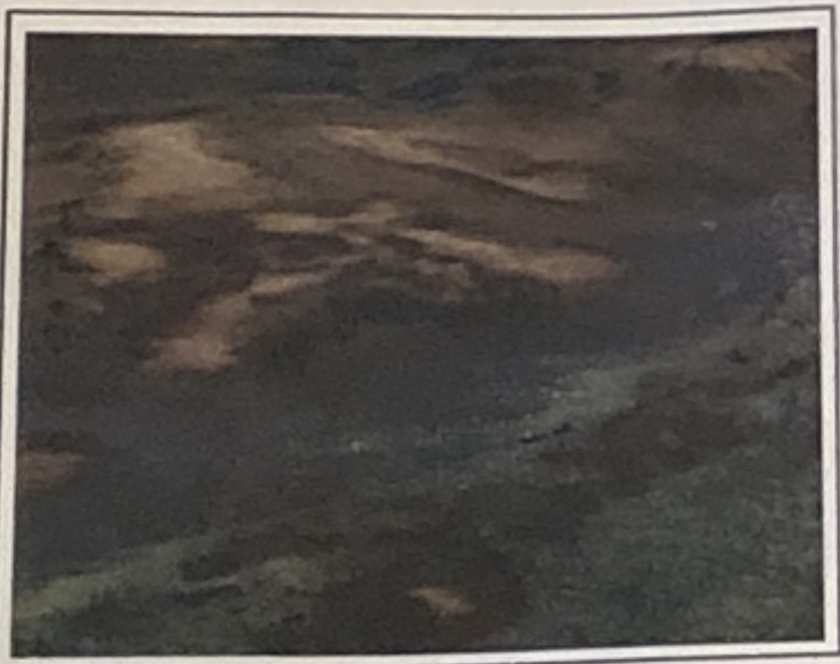 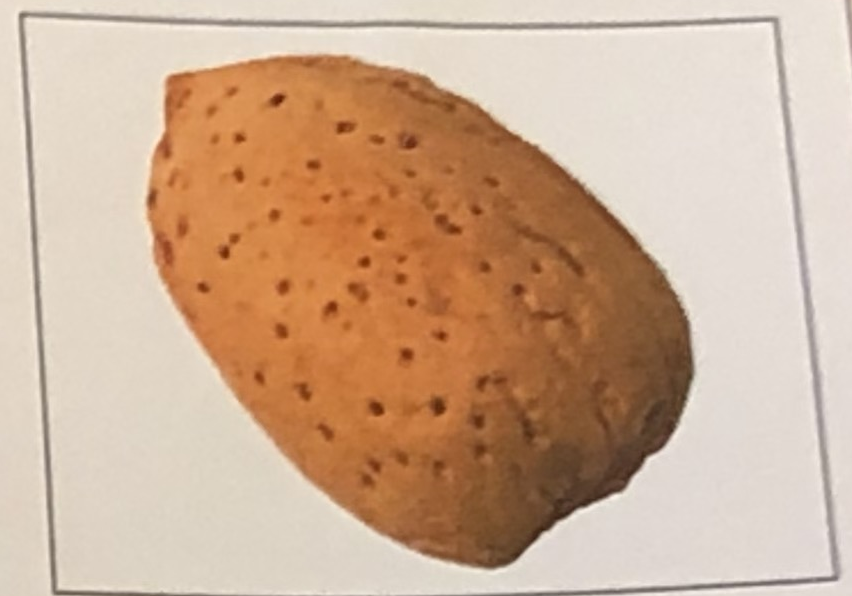 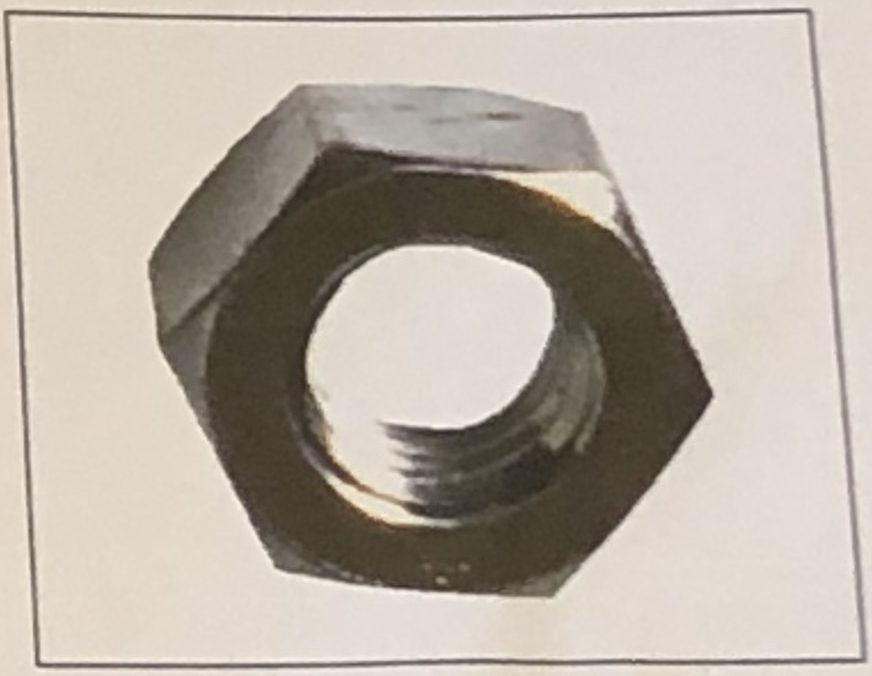 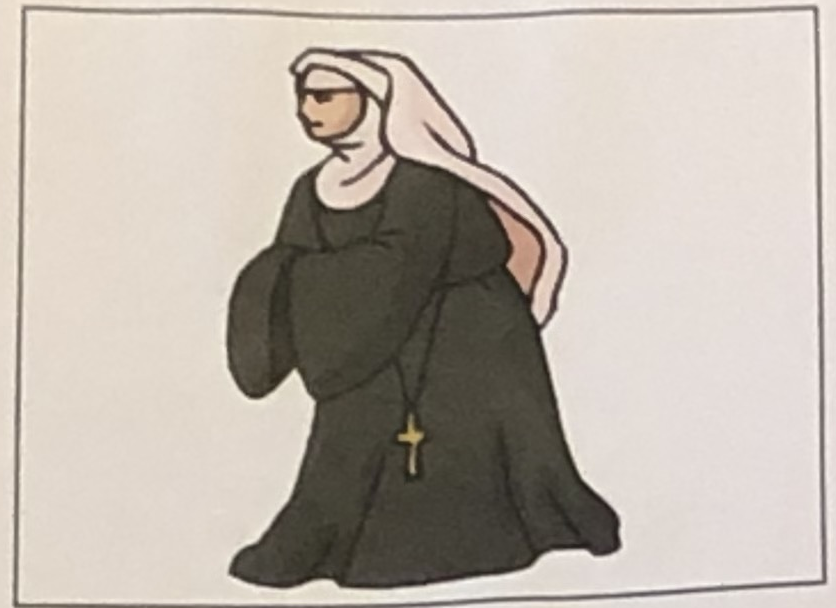 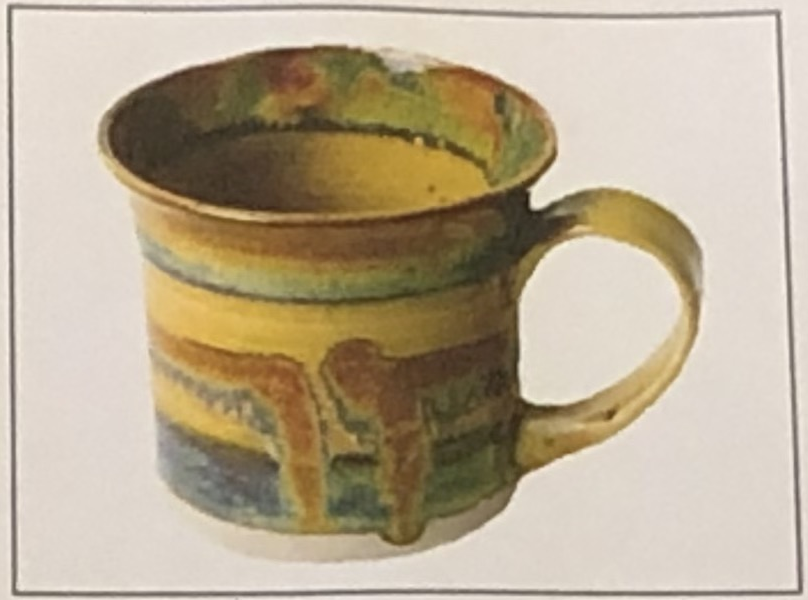 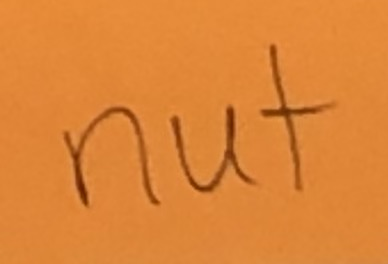 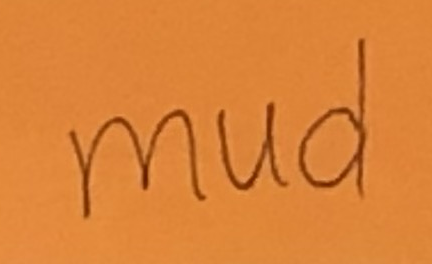 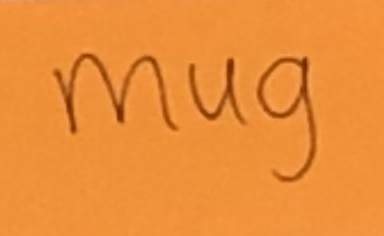 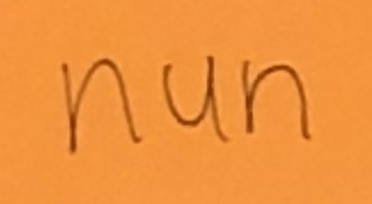 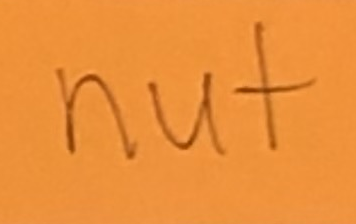